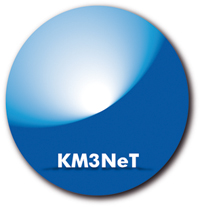 Naples
KM3NeT
DOM Integration site

D. Vivolo
INFN Section of Naples
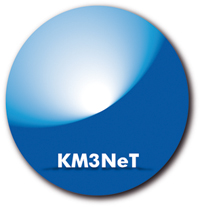 The DOM integration site
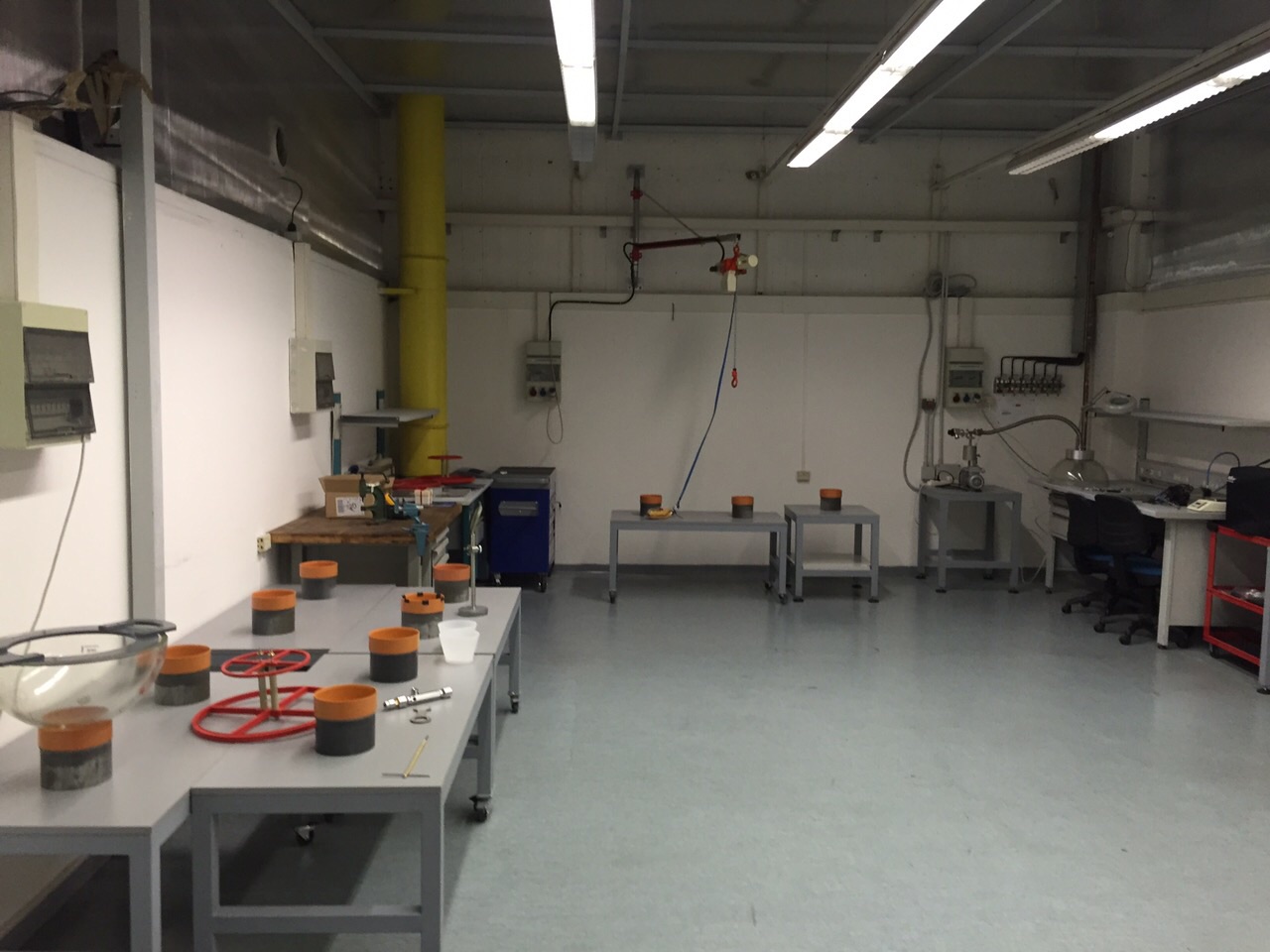 2
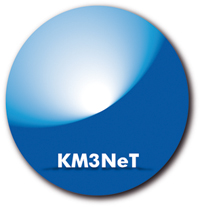 The DOM integration site
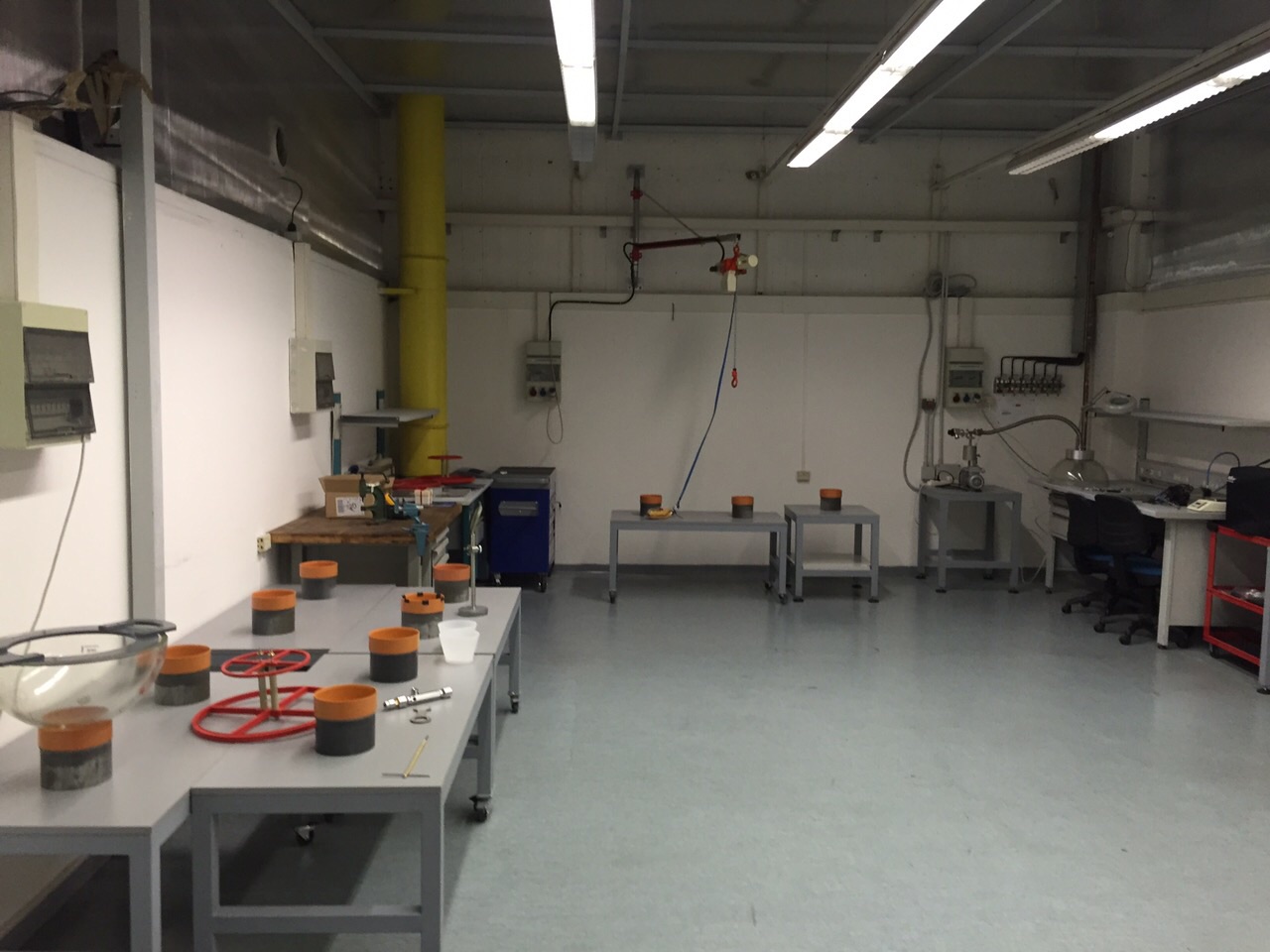 5 mobile tables for hemispheres
3
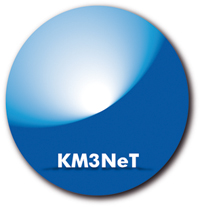 The DOM integration site
Integration stand
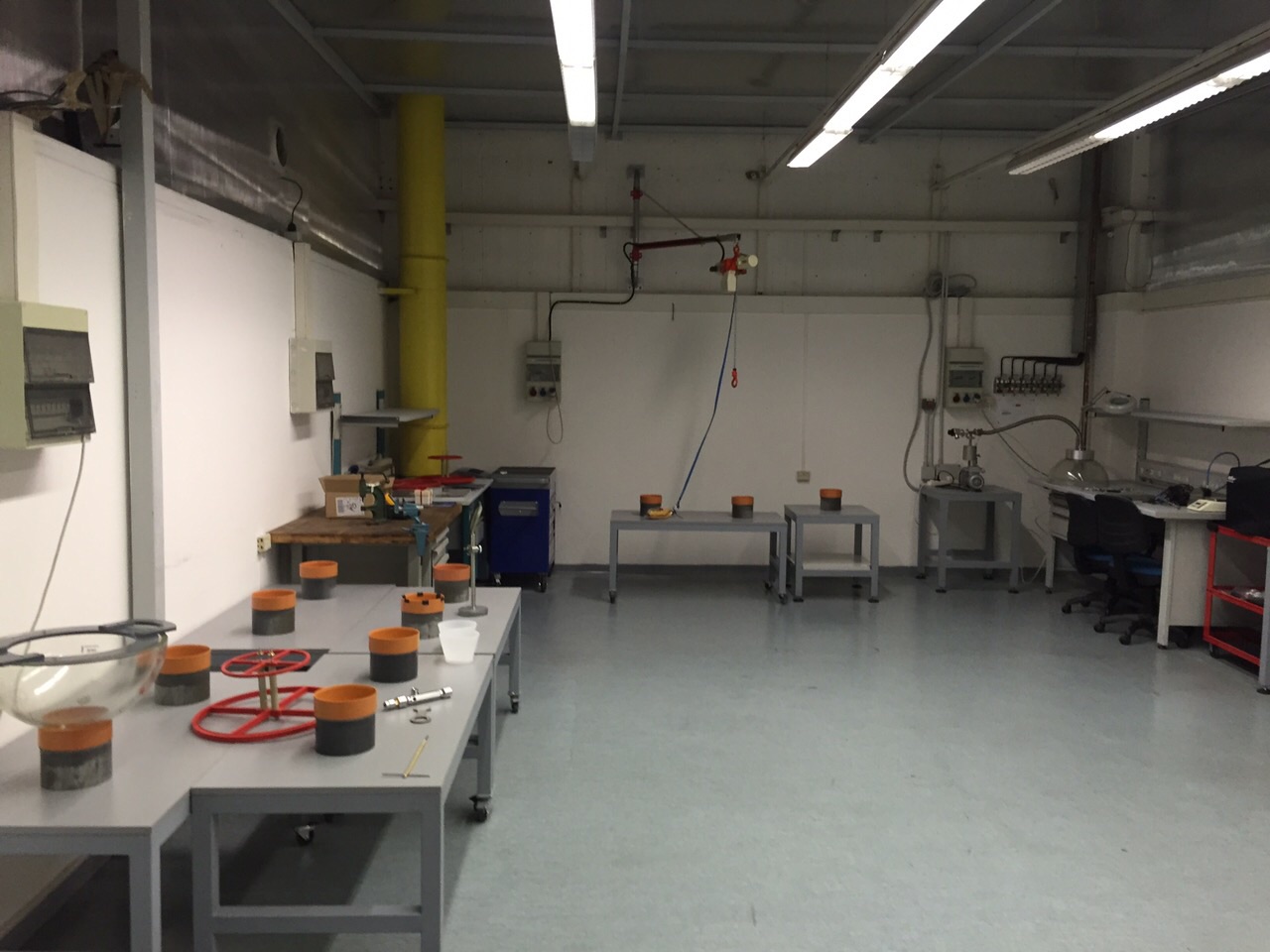 5 mobile tables for hemispheres
4
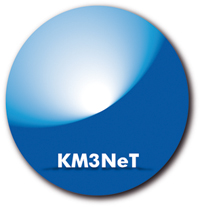 The DOM integration site
Integration stand
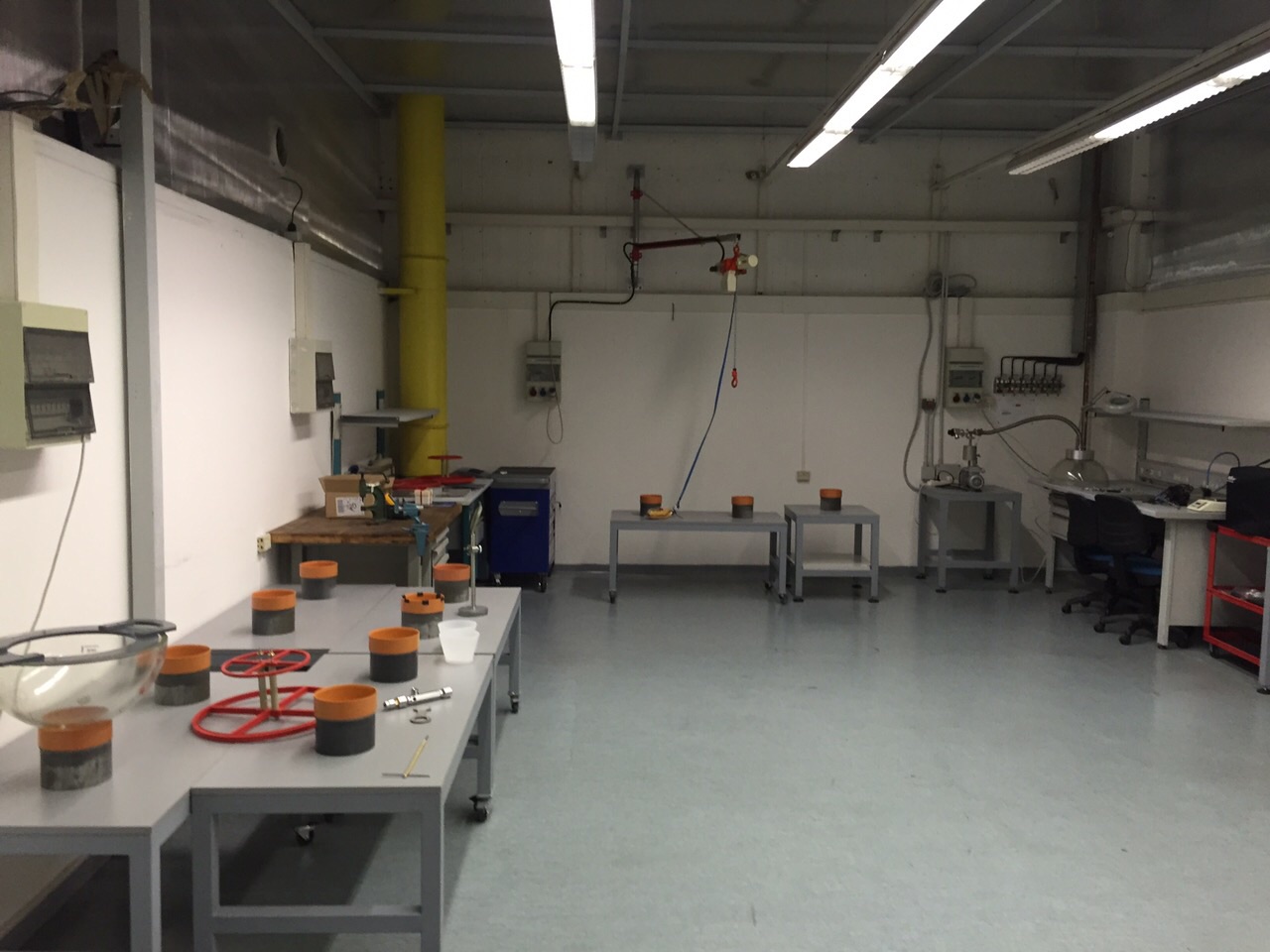 5 mobile tables for hemispheres
5 fixed workspaces:
He test;
PMT structure painting and PMT integration;
Gel degassing;
Vacuum for DOM closure;
Worktable
5
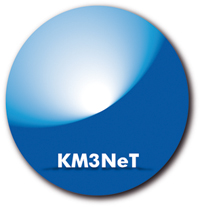 The DOM integration site
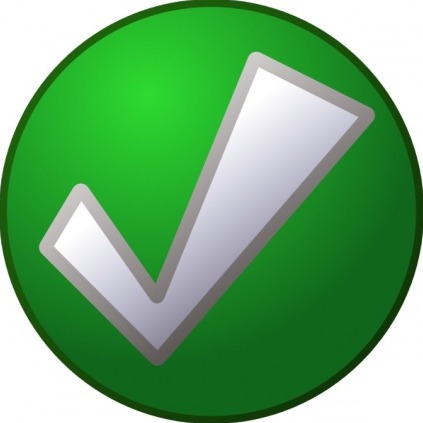 All integration phases are ready to be performed
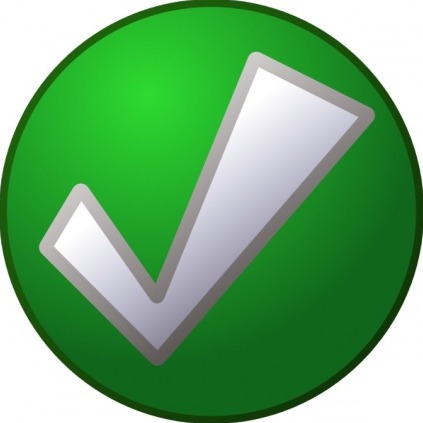 All integration tools are currently available
6
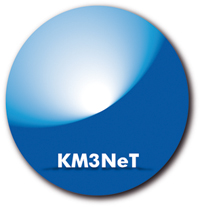 Leak test
ADIXEN ASM 340 leak tester is available
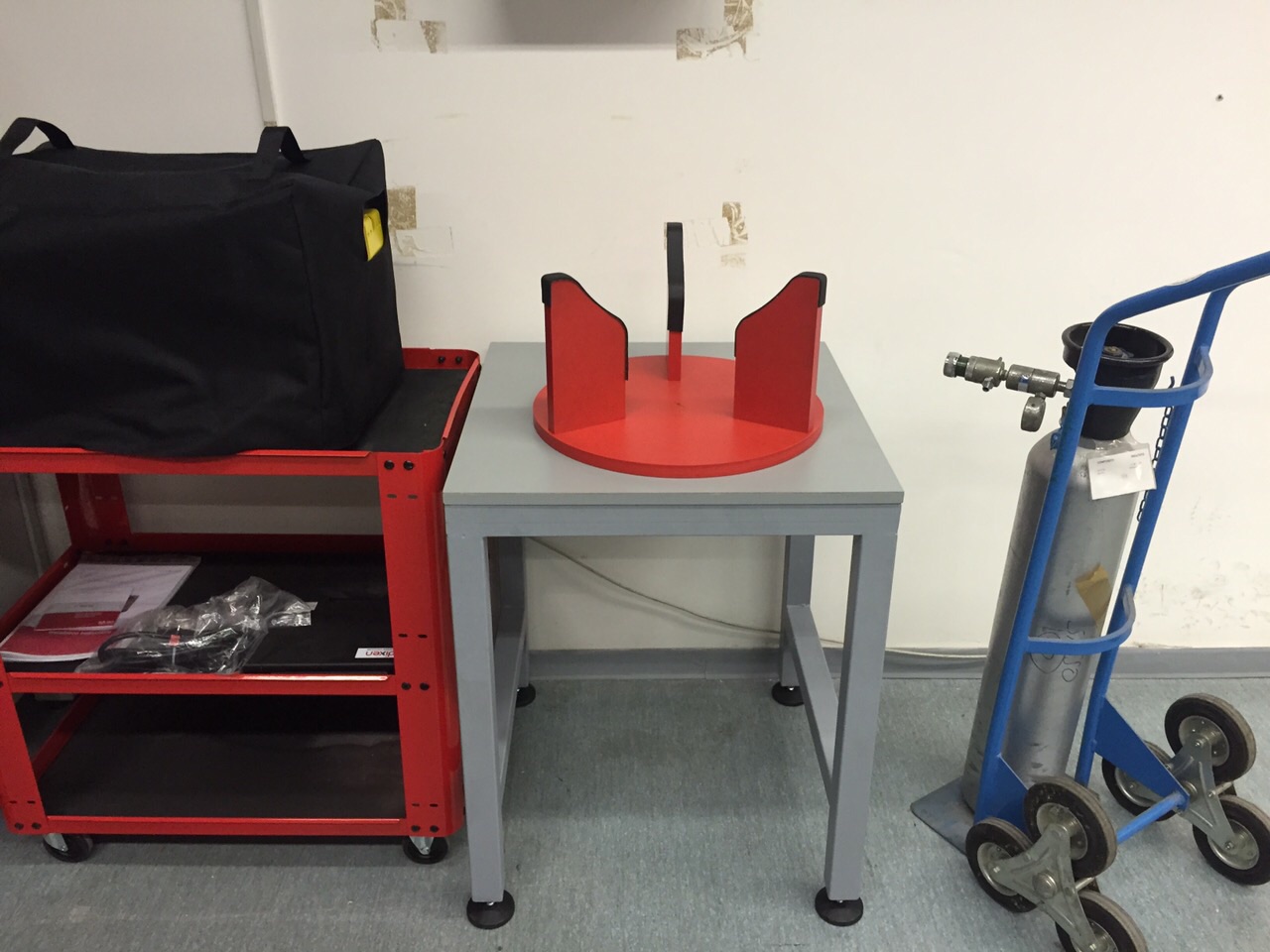 7
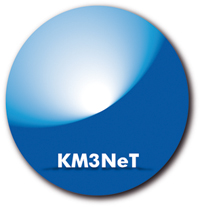 Leak test
ADIXEN ASM 340 leak tester is available
Minimum detectable leak rate for He 5 x 10-13 Pa m3/s
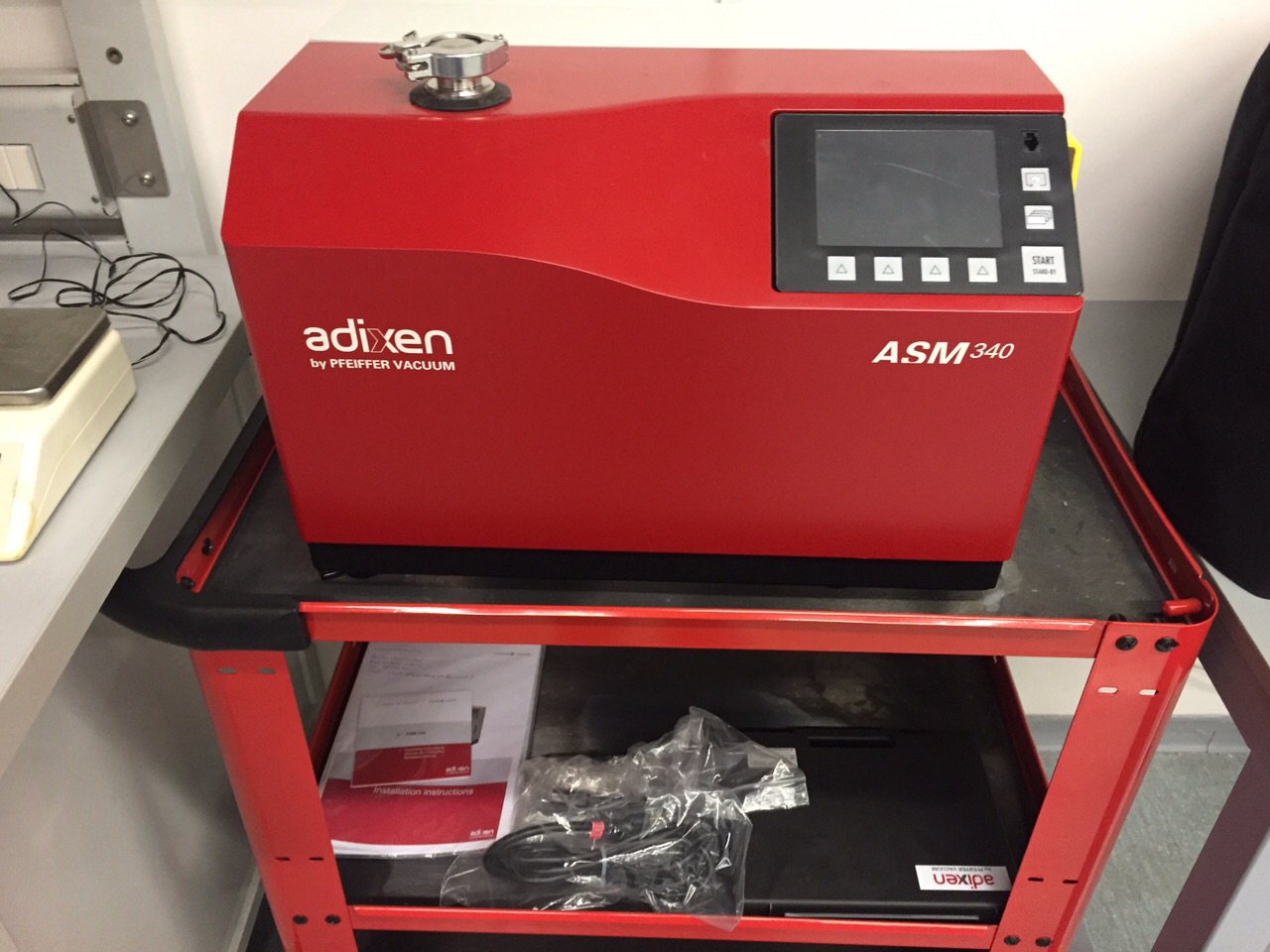 8
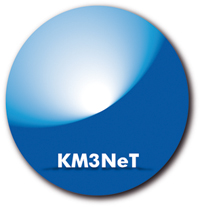 Leak test
ADIXEN ASM 340 leak tester is available
Cylinder for He test on penetrator
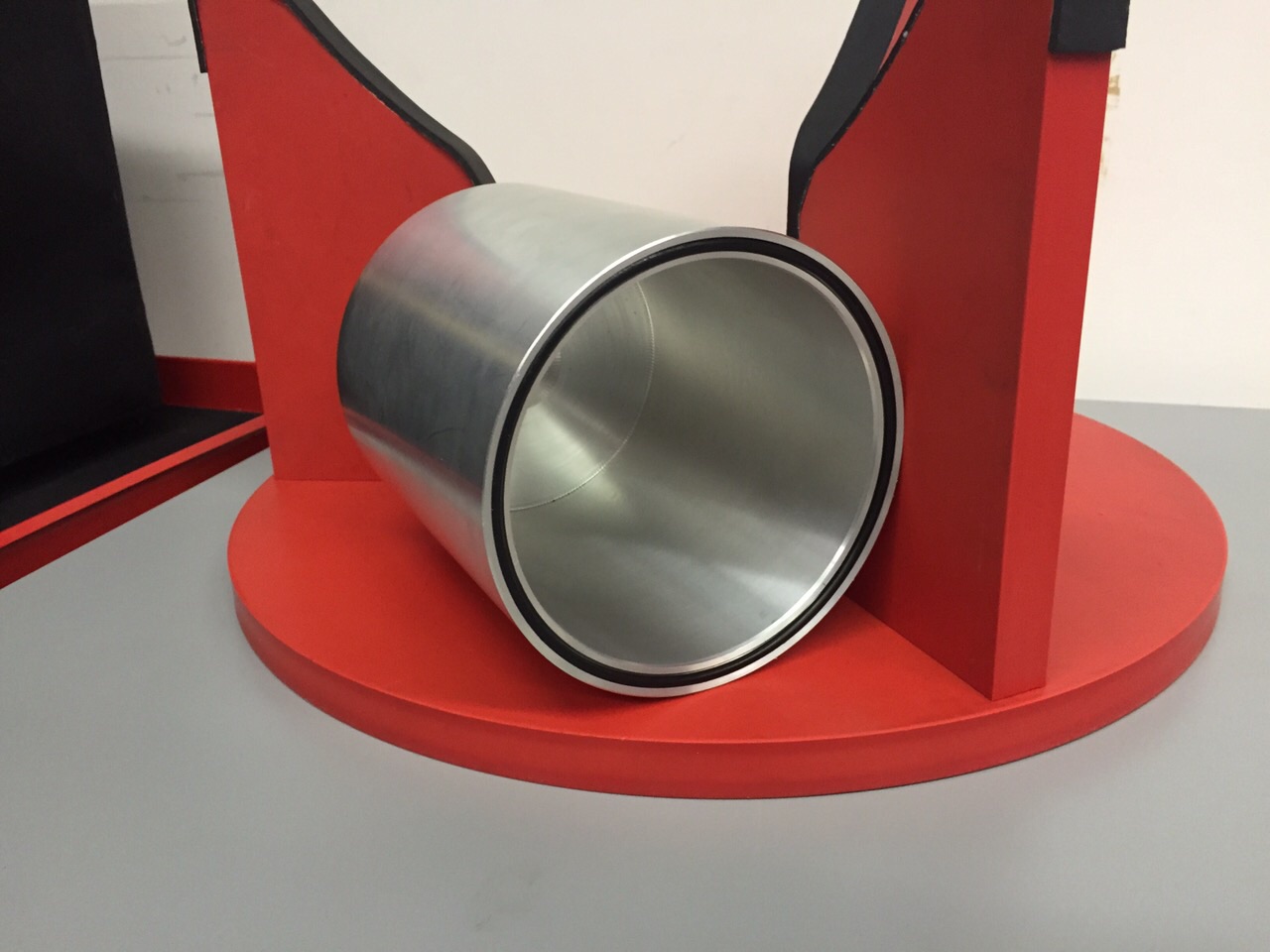 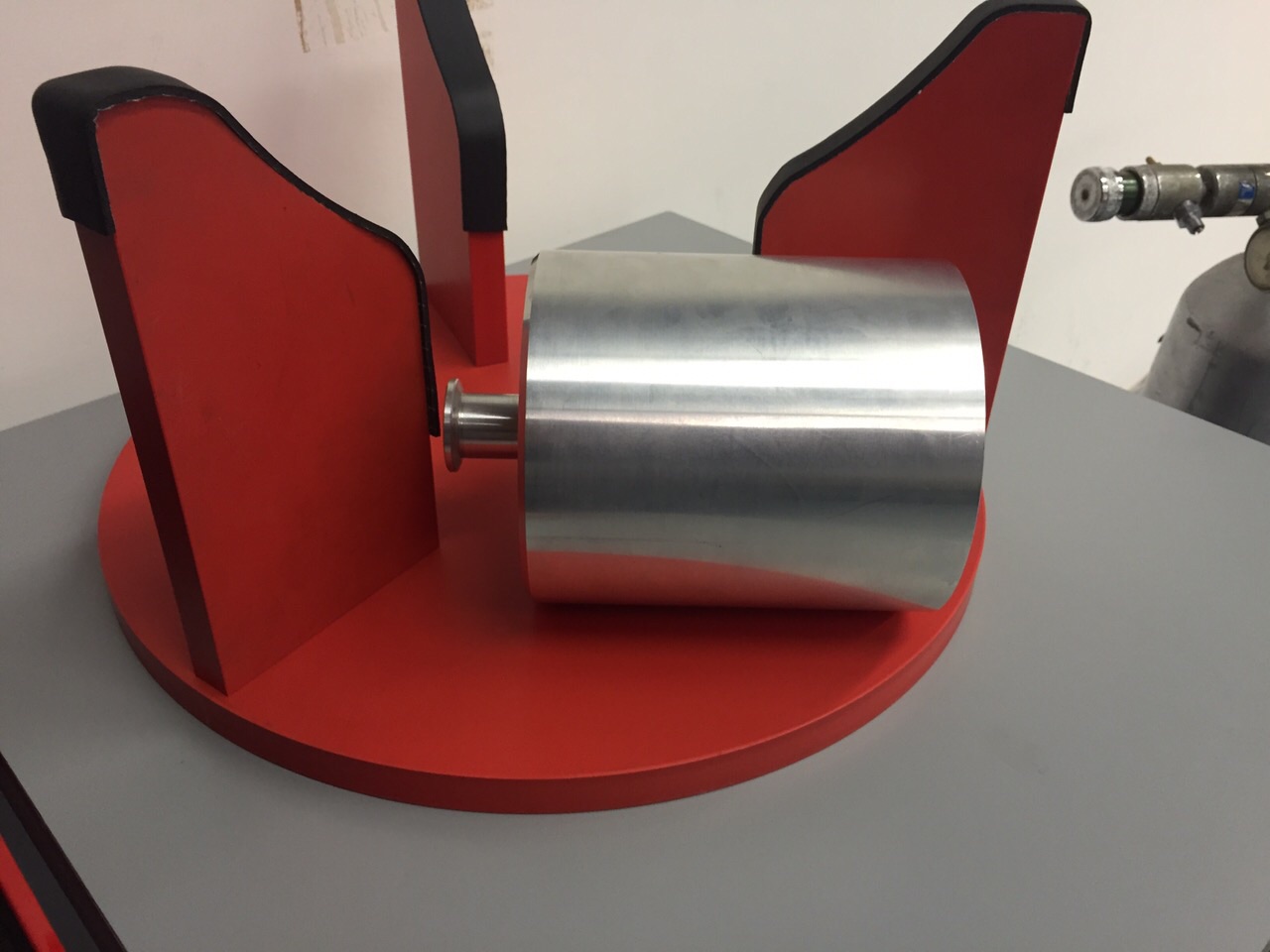 9
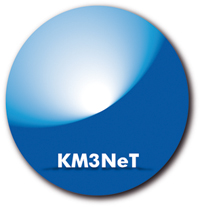 Splicing
Fitel S178Av2 handheld arc fusion splicer with core alignment
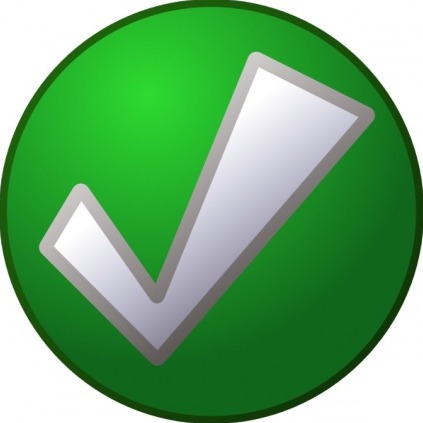 Purchased. Official delivery time: December 1st 2014
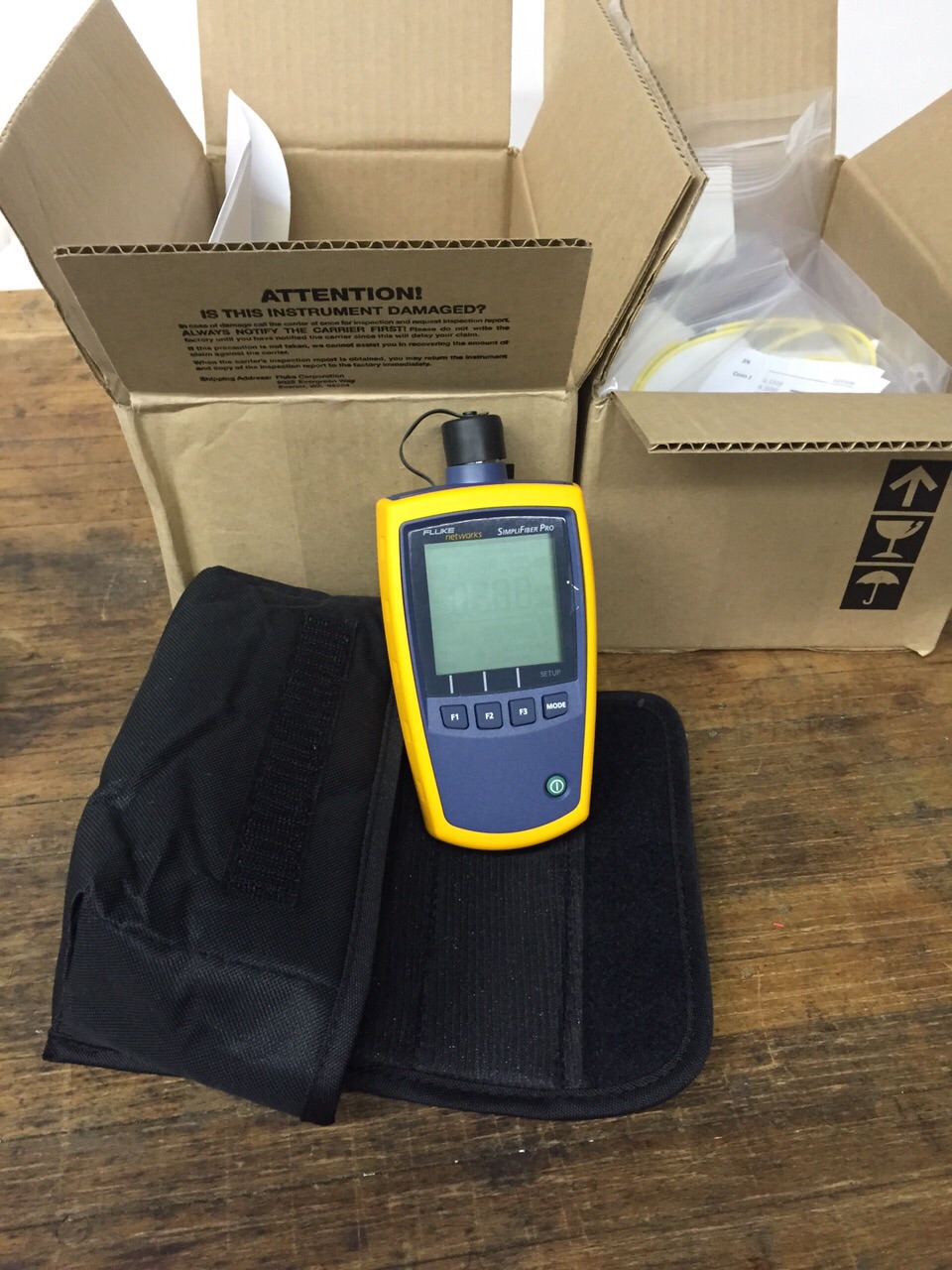 Fiber meter for attenuation measure:
Fluke SimpliFiber PRO
10
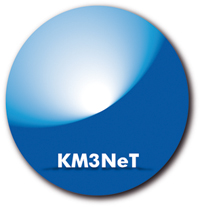 Splicing
Fitel S178Av2 handheld arc fusion splicer with core alignment
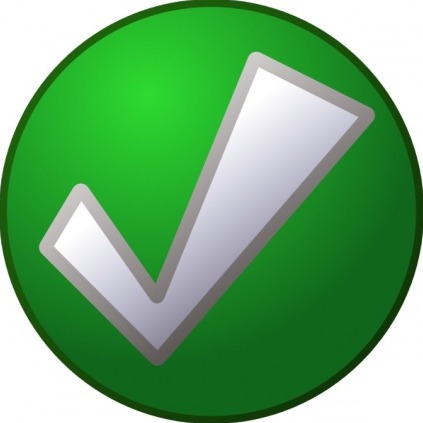 Purchased. Official delivery time: December 1st 2014
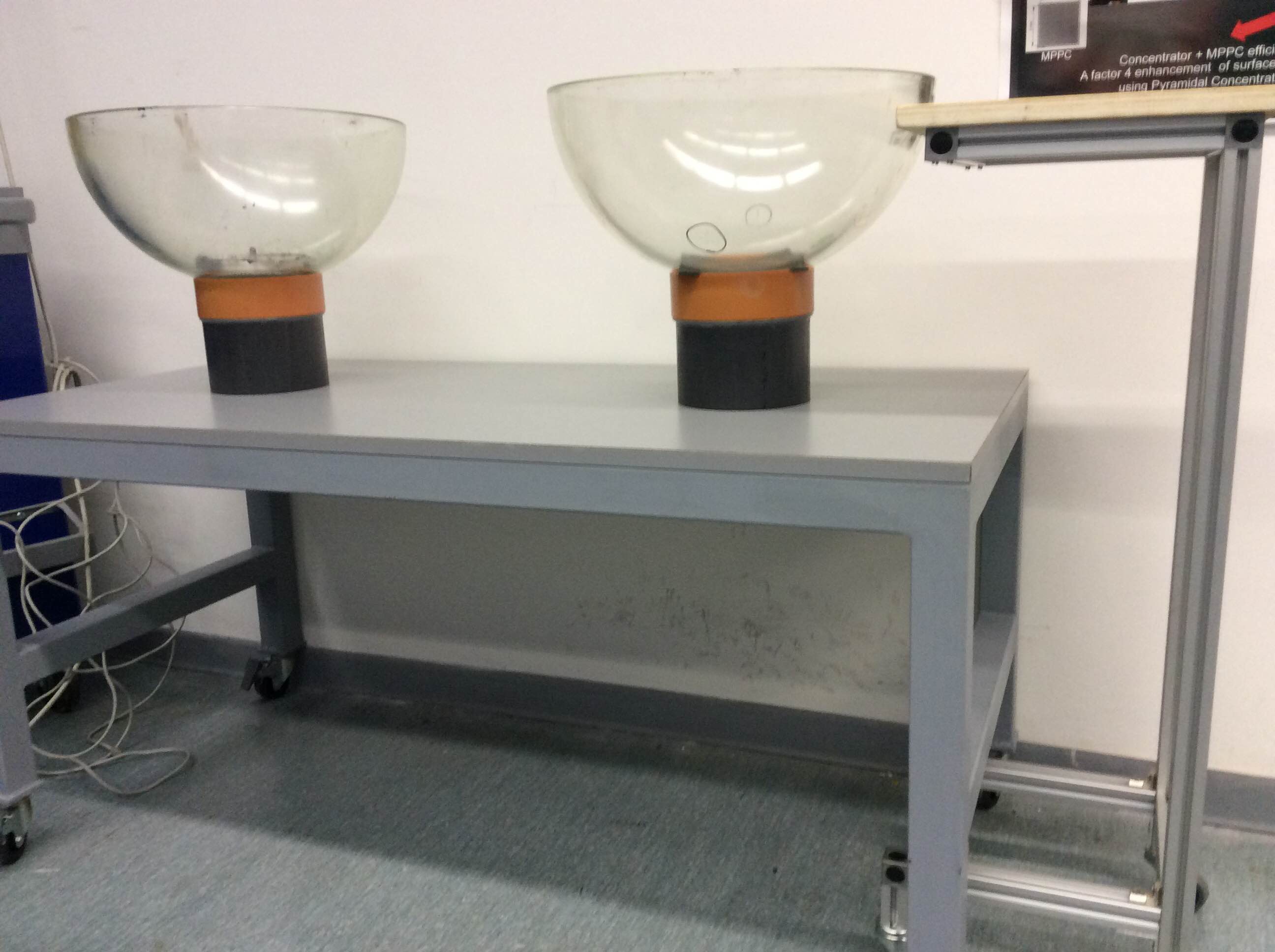 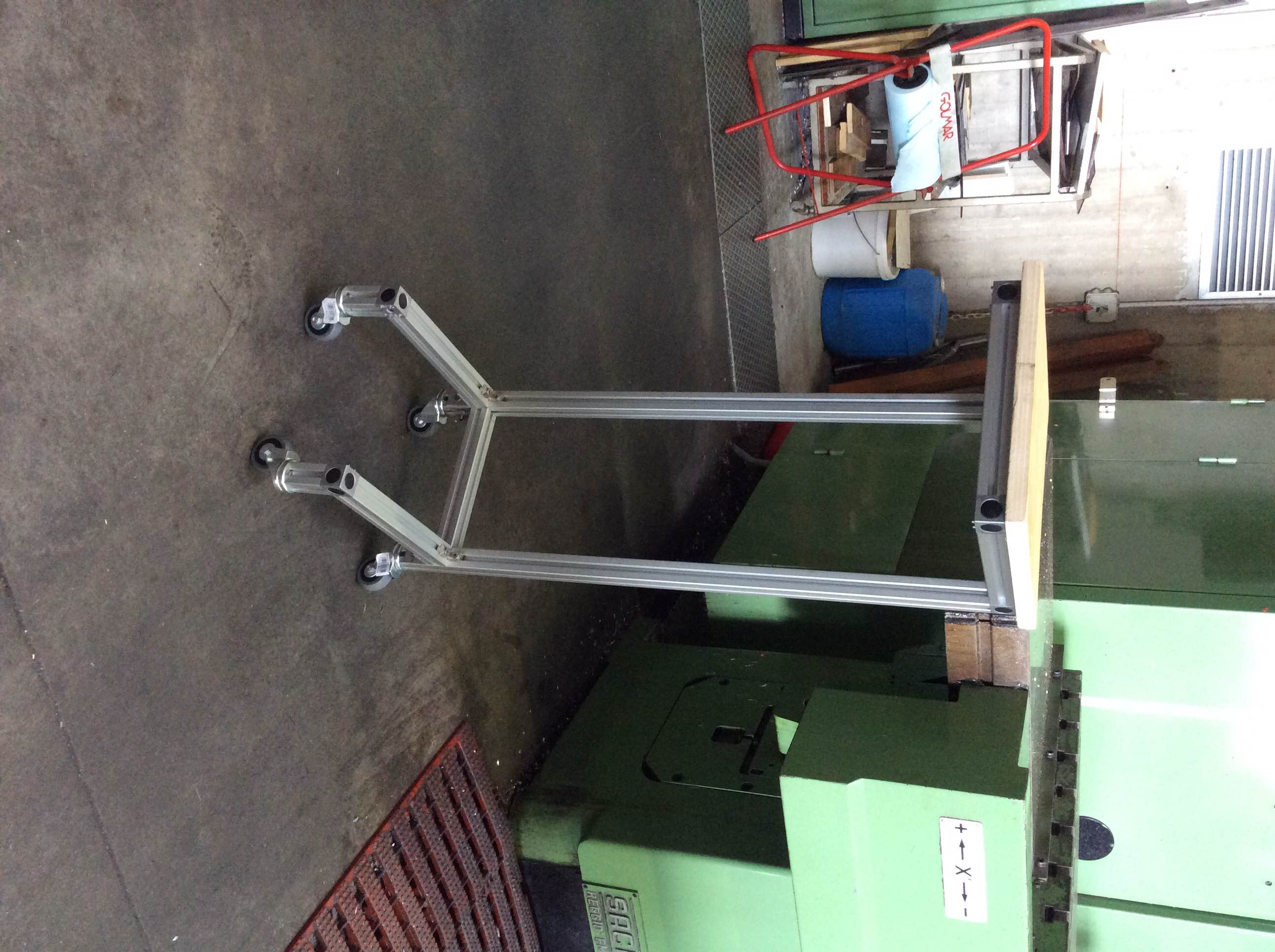 11
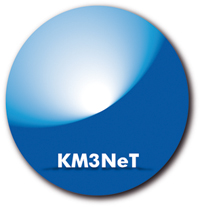 Integration stand and lift
Maximum load: 480 kg
Lift test successful
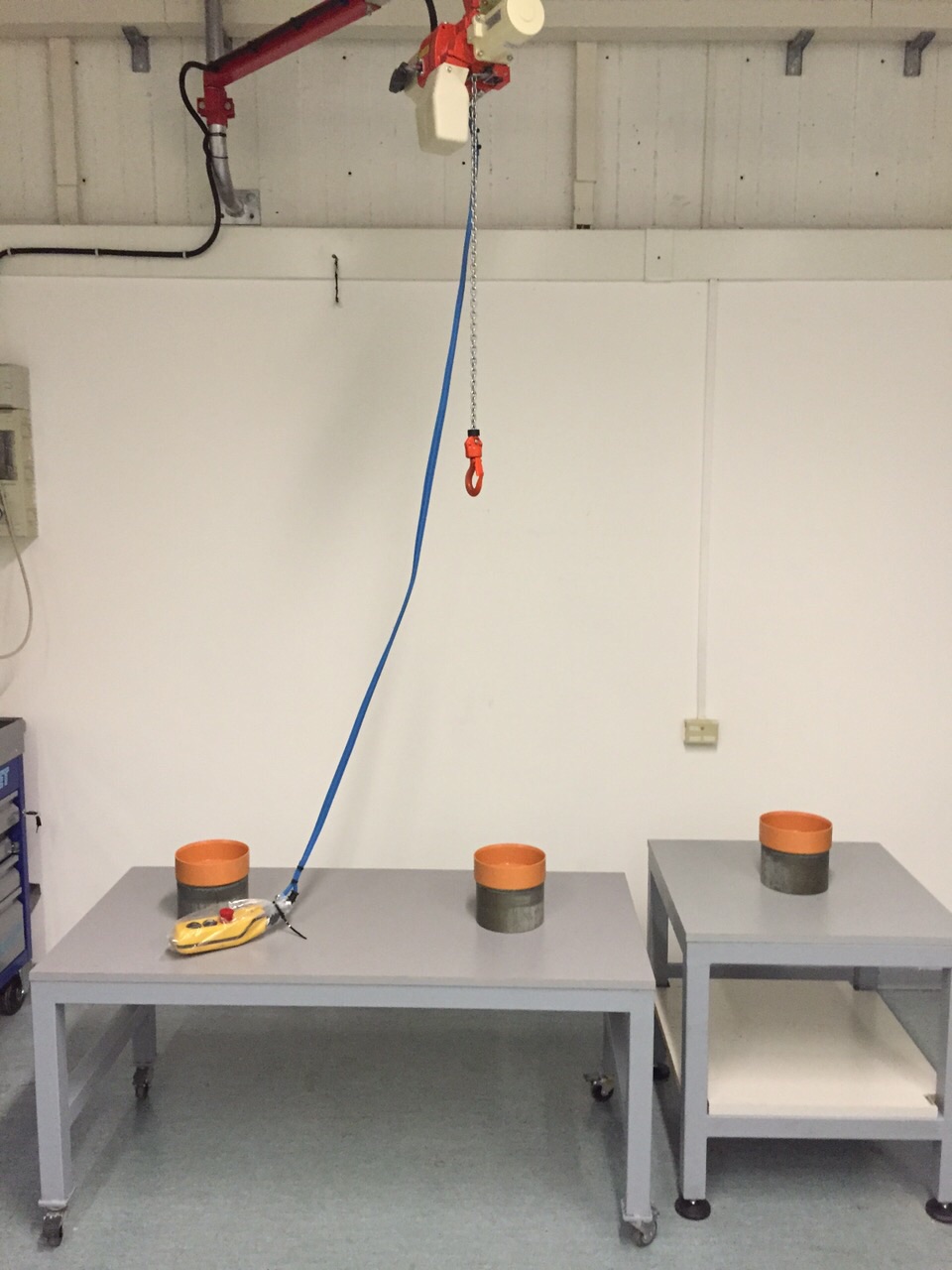 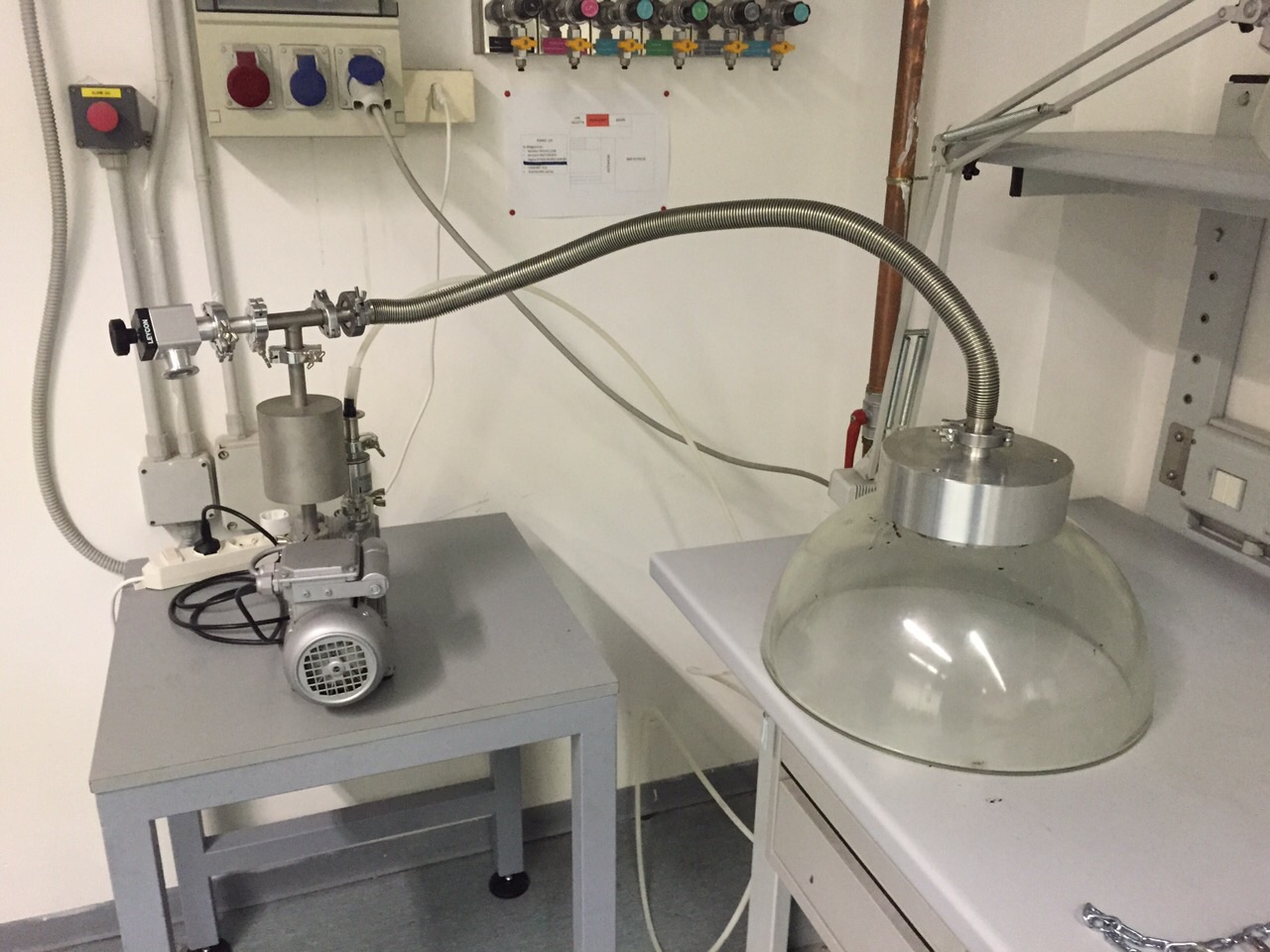 12
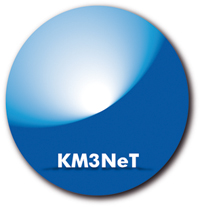 Integration tables
5 tables;
wheels for easy handling;
supports to hold the hemispheres
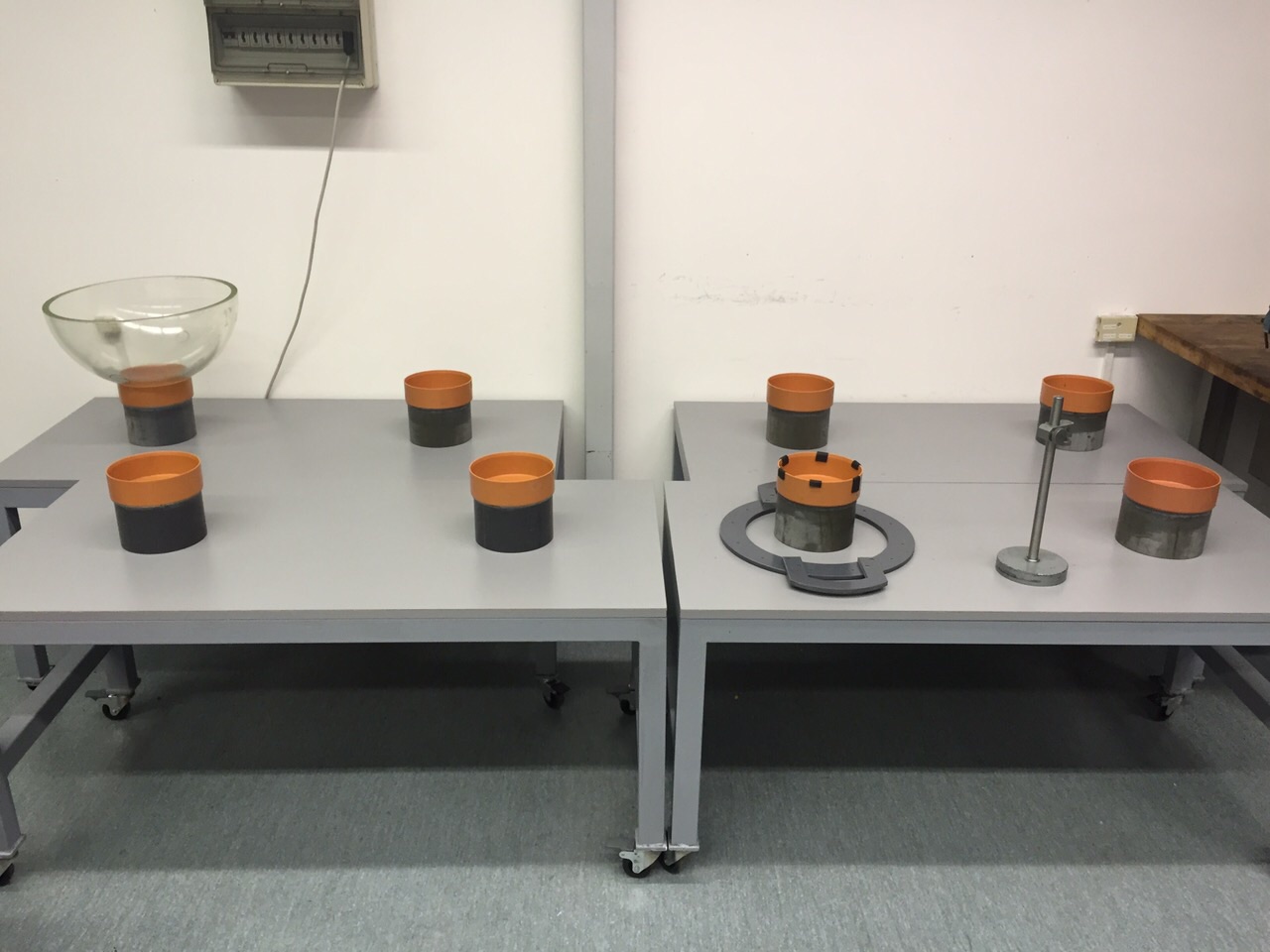 13
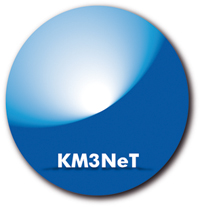 Integration tools
Mushroom alignment tool
based on a custom design, 5 samples available
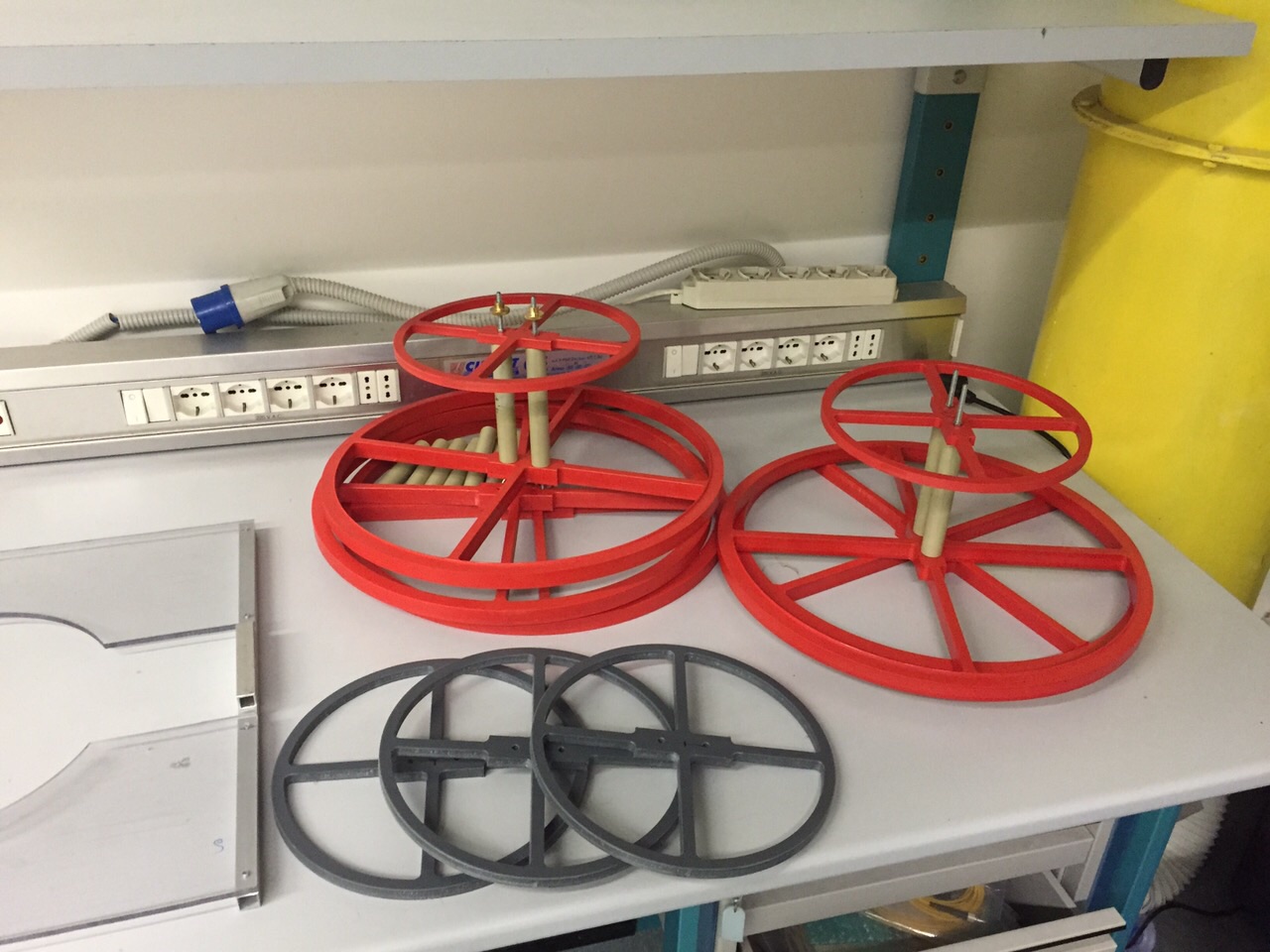 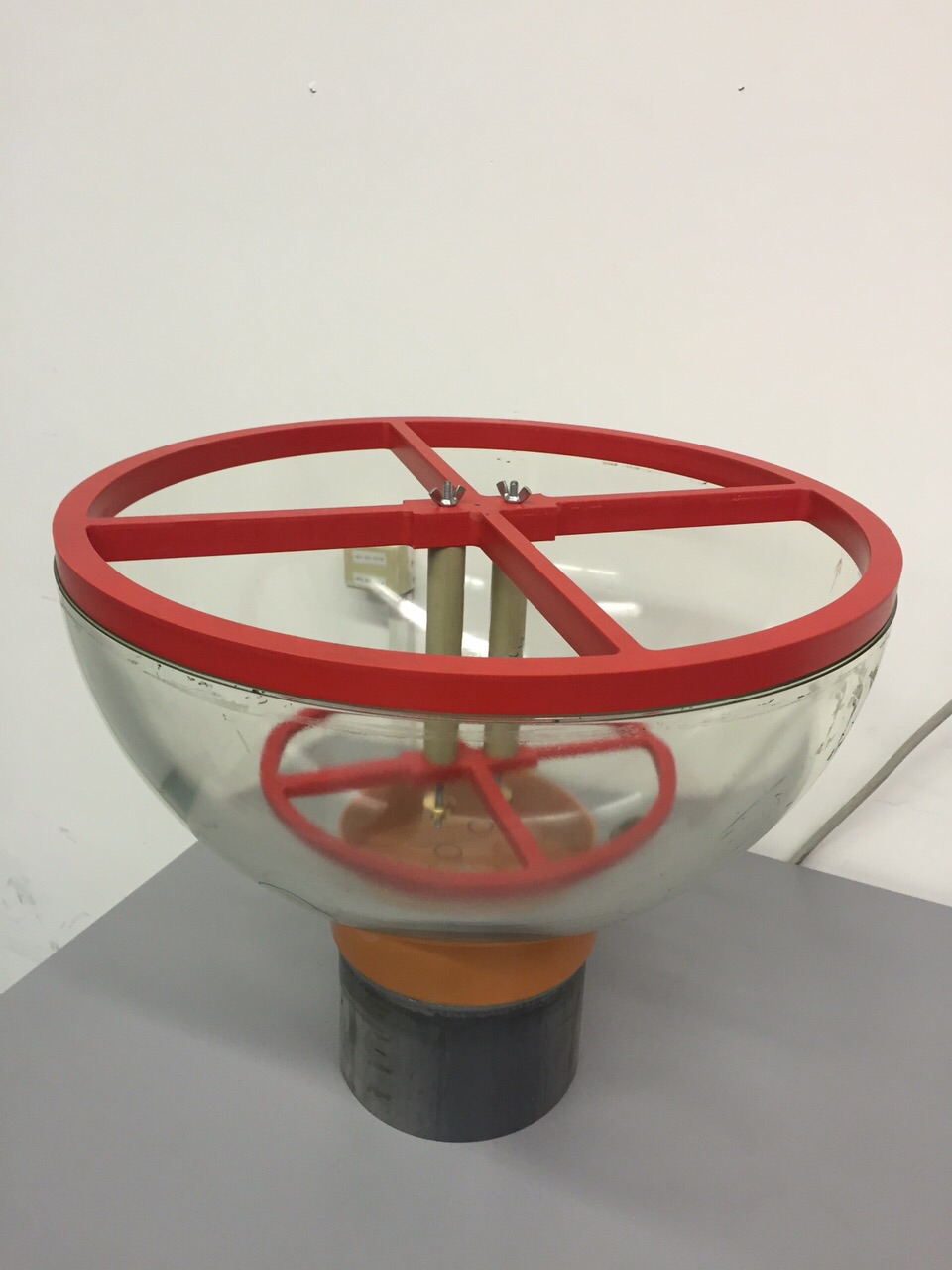 14
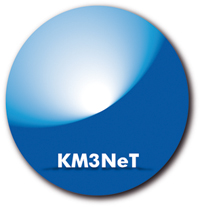 Integration tools
Reflector ring press
Nikhef-based layout, slightly different design for optimized fine tuning
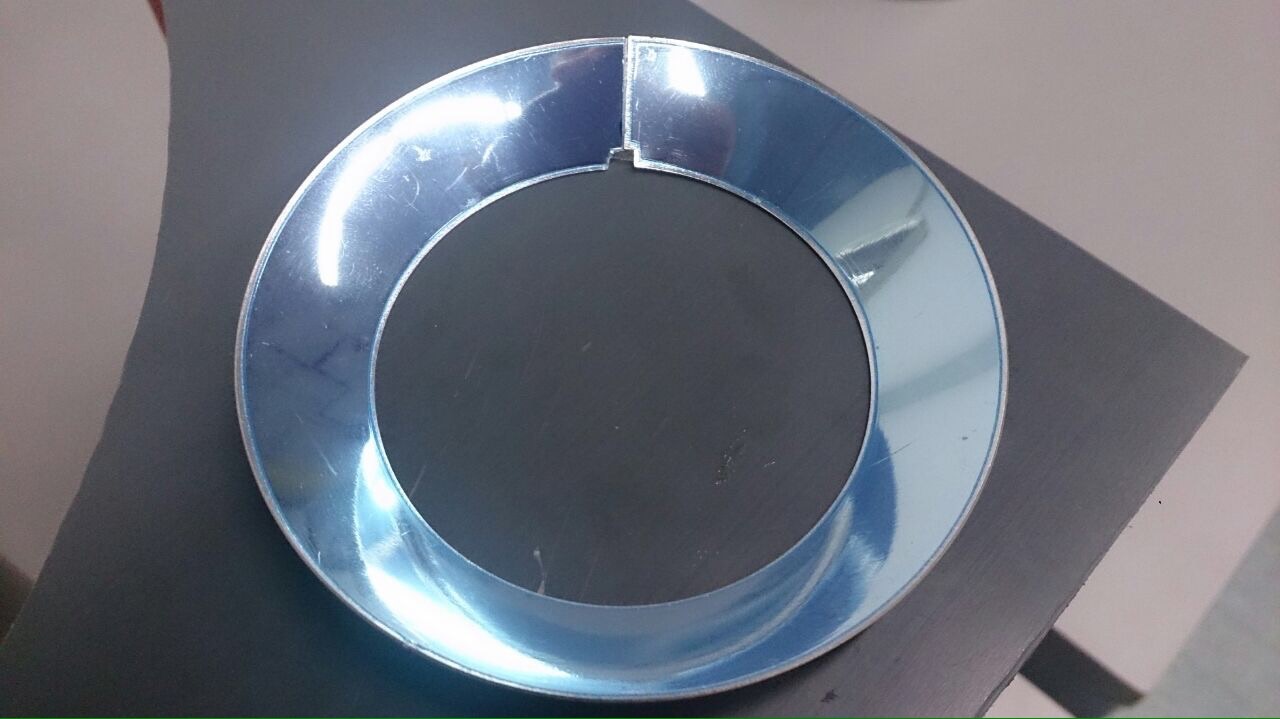 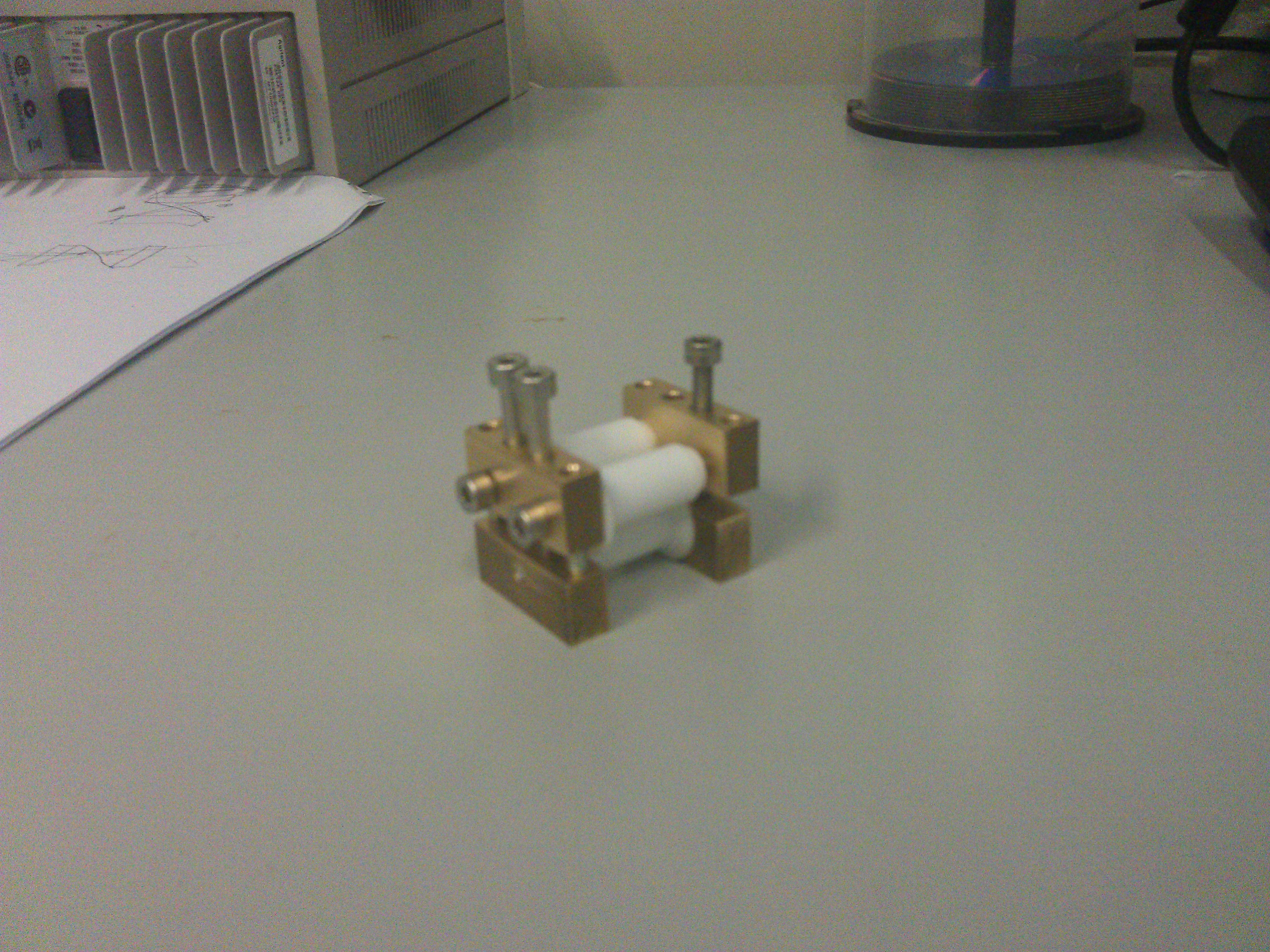 15
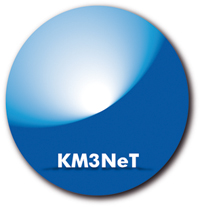 Integration tools
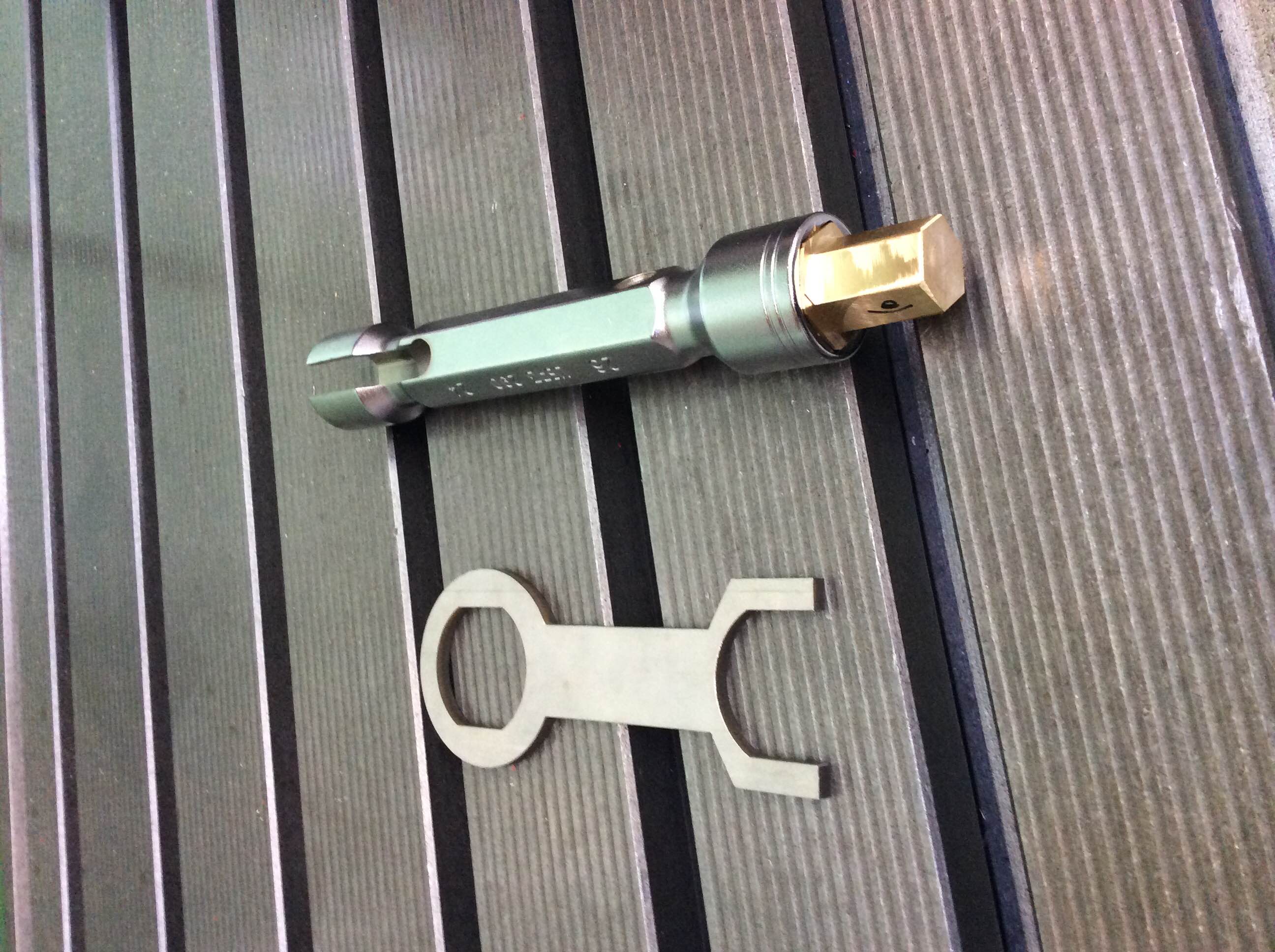 Penetrator wrench and adapter
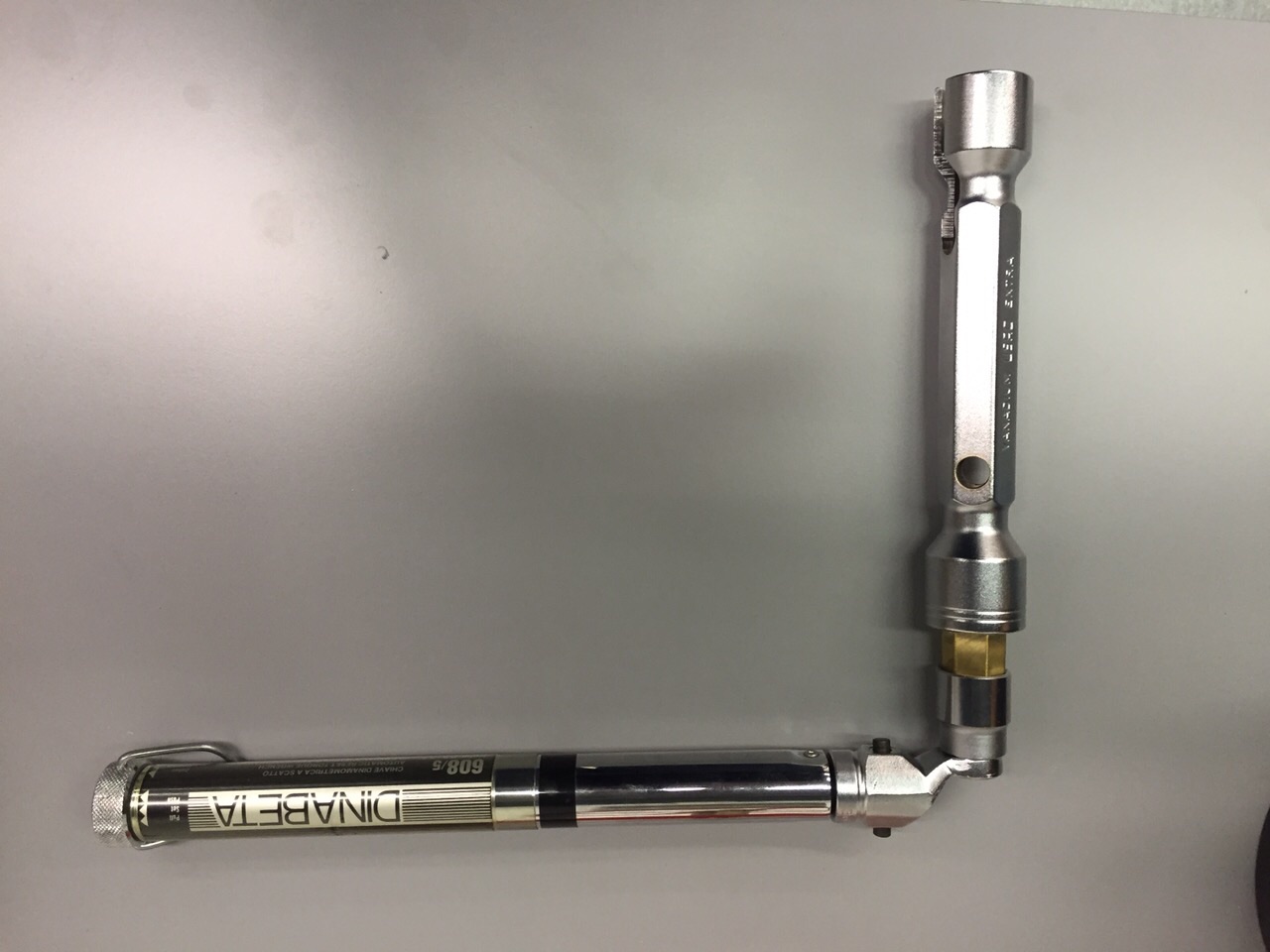 16
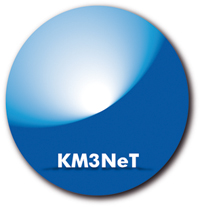 Integration tools
Octopus board holder and nut tool
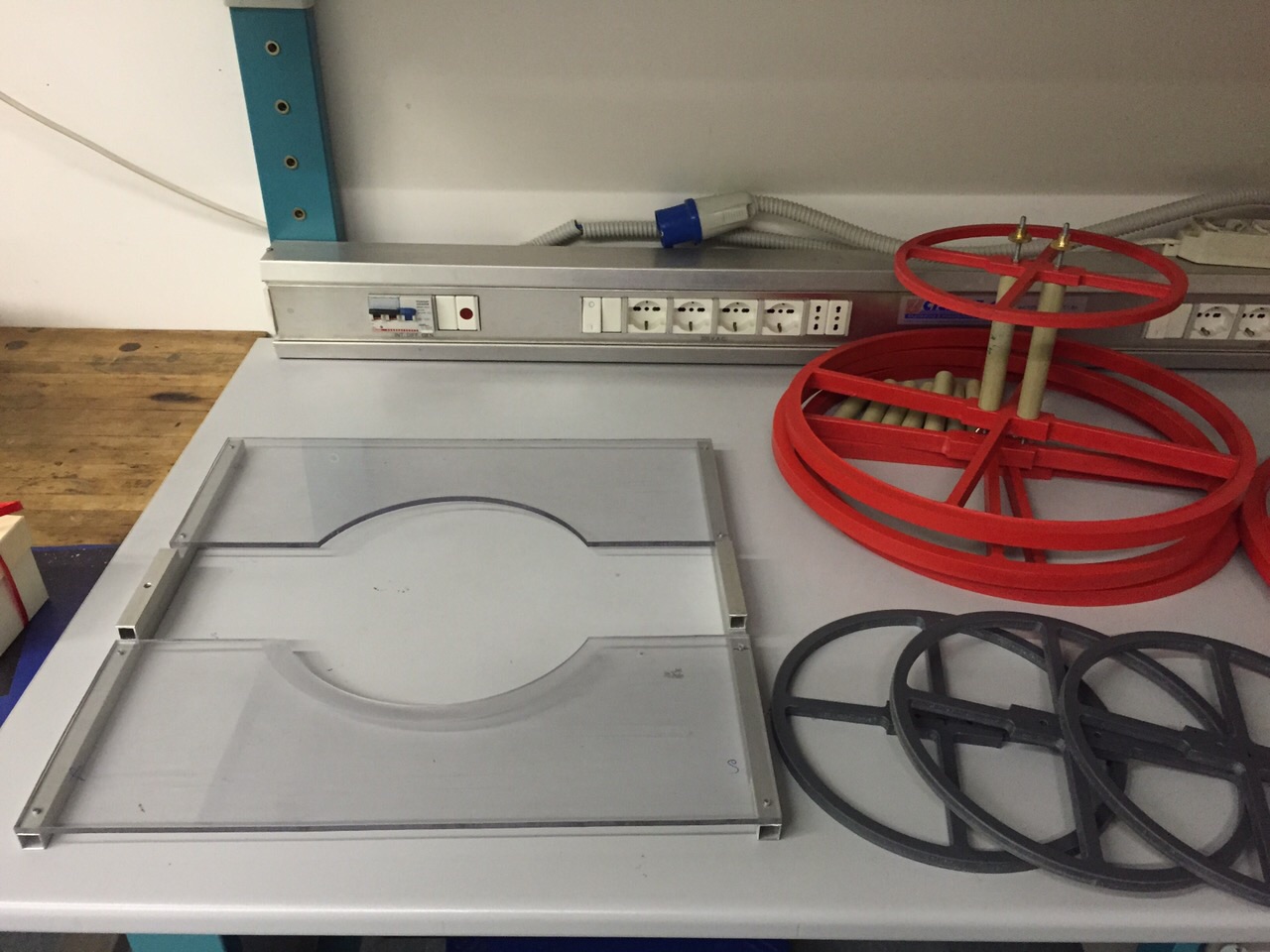 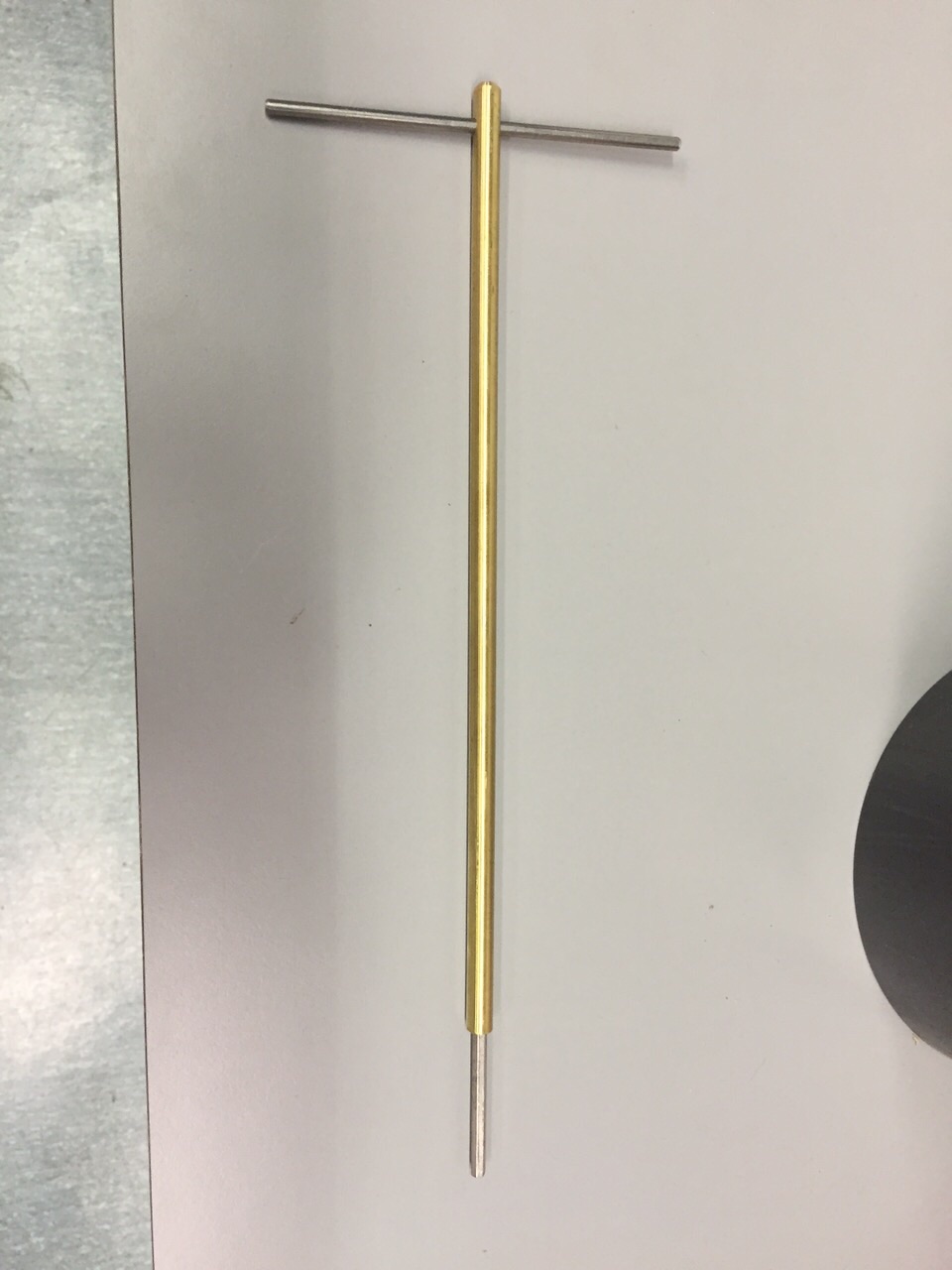 17
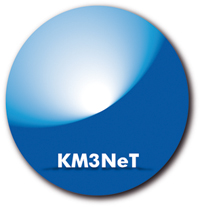 Integration tools
Gel pouring and degassing
Vacuum bell purchased;
Glueing buckets;
Syringes;
10mm PVC glueing tube
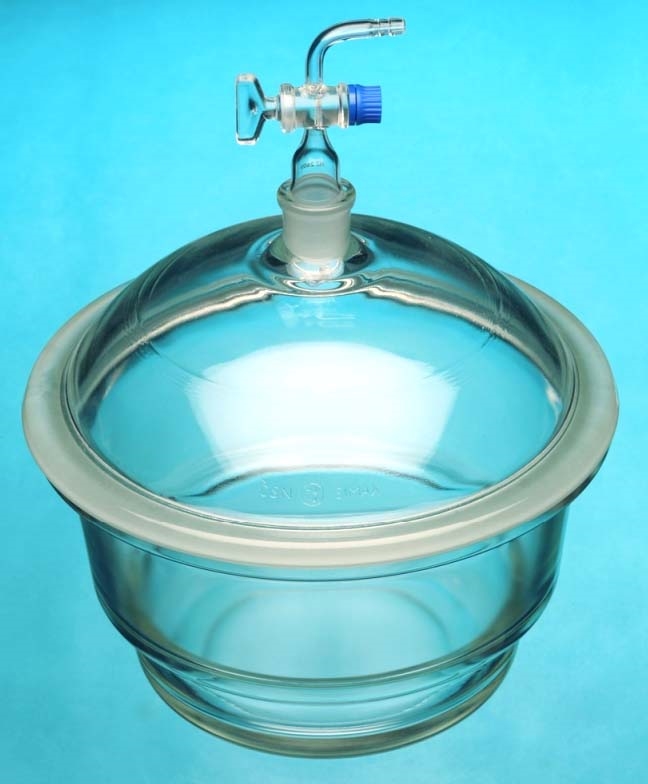 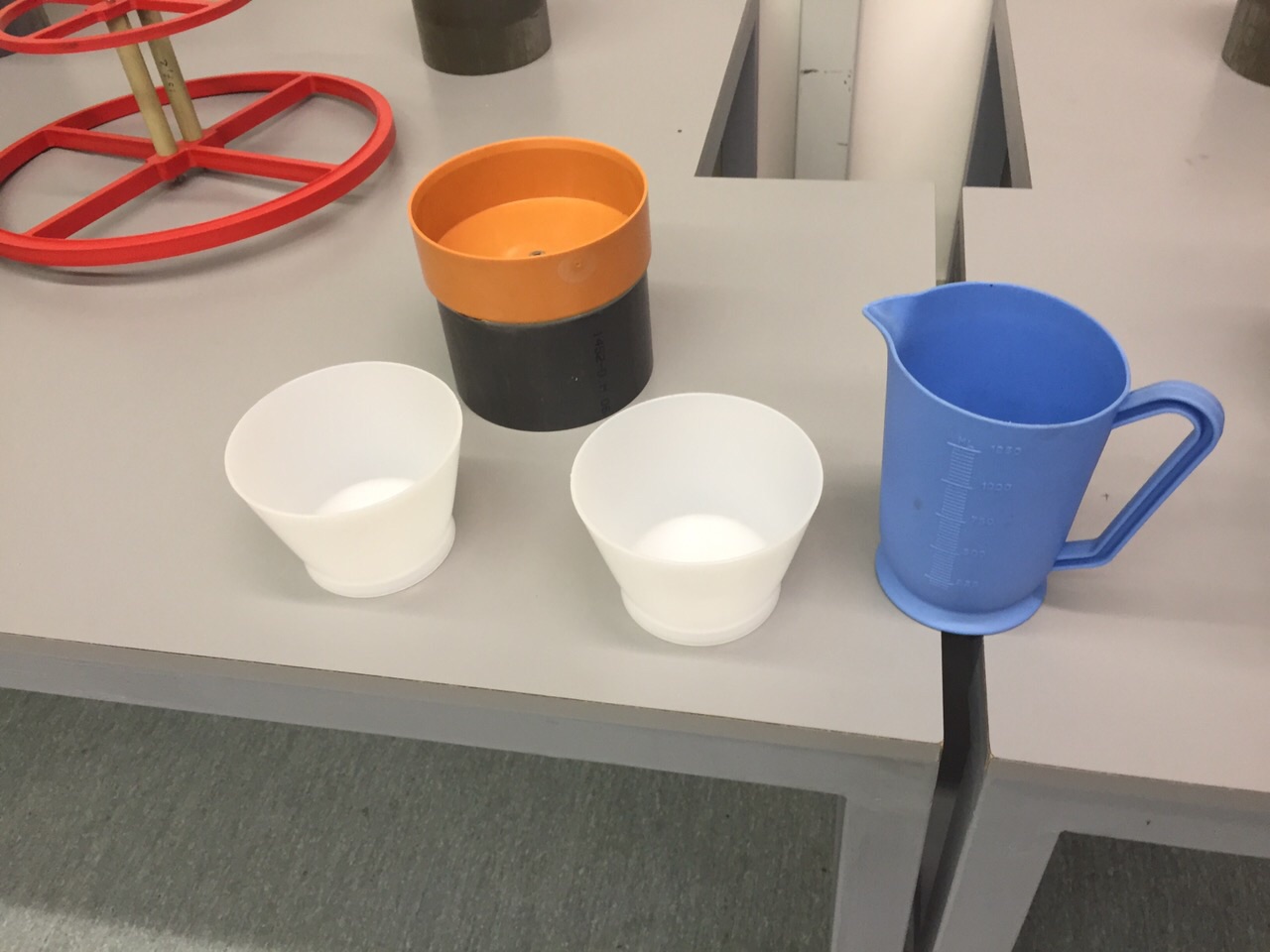 18
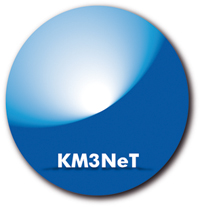 Integration tools
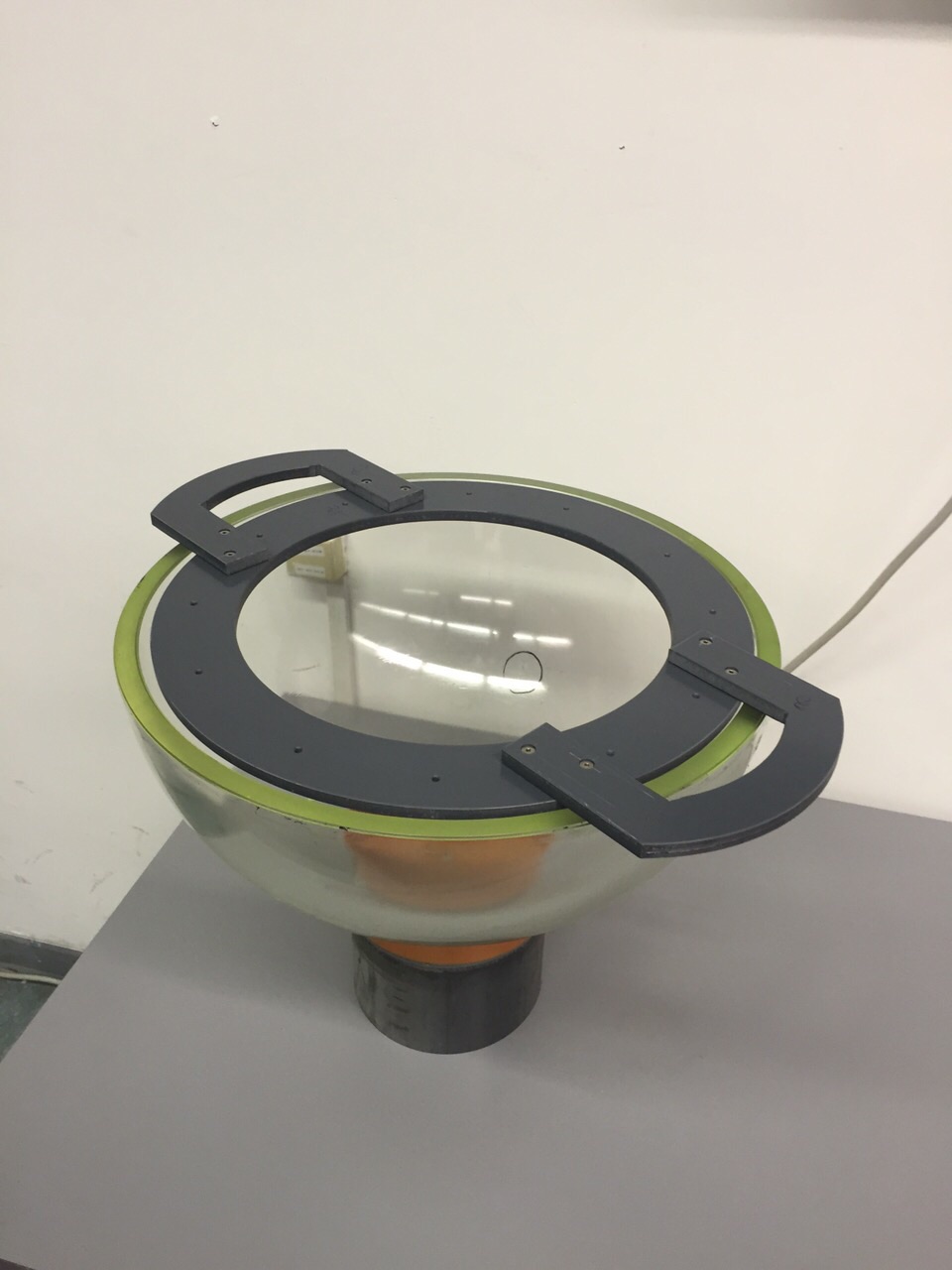 Support structure attachment;
penetrator and valve plugs;
thermal pad mask (picture N/A);
QR reader.
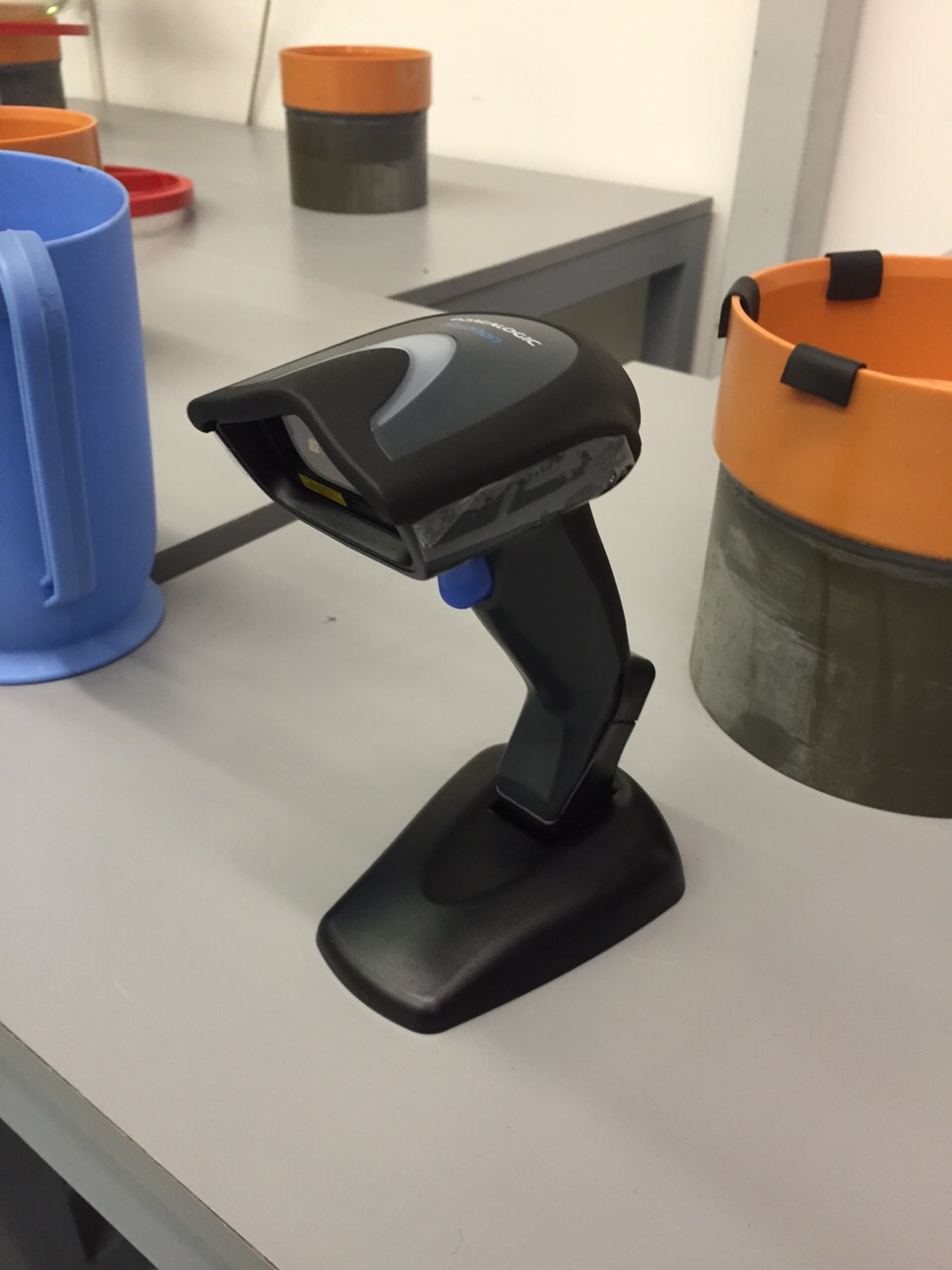 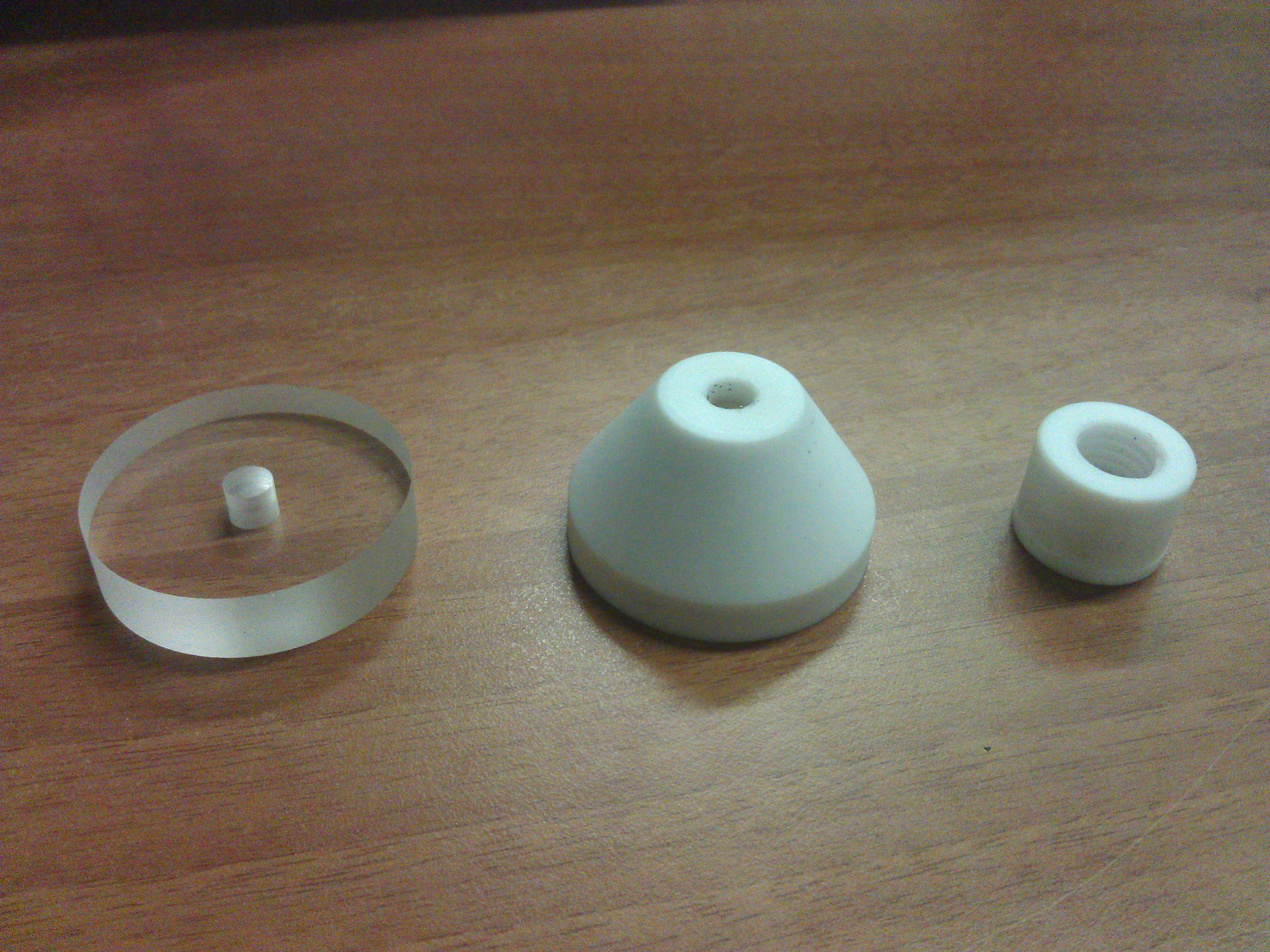 19
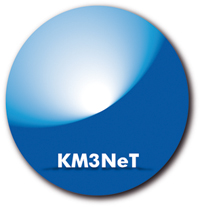 Conclusions
The DOM Integration site is ready

Tools are available;
Workspaces and tools are ready for the required DOM production rate (5/week);
Even a more massive production is addressable.
20